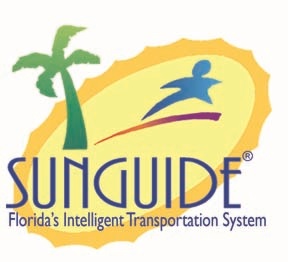 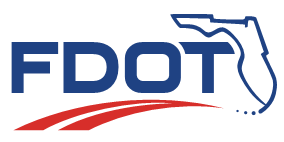 SunGuide Software Users Group Meeting
August 24, 2023
1
WELCOME

ATTENDEE ROLL CALL
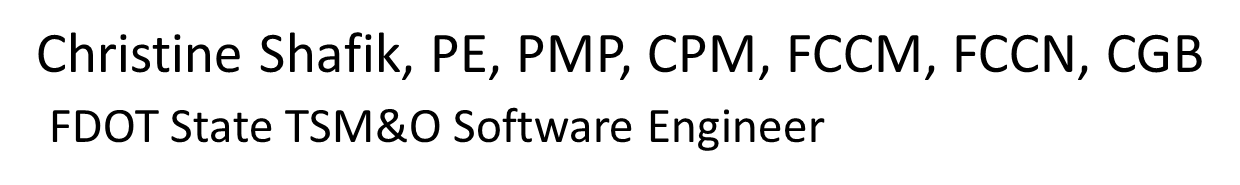 SunGuide Software Users Group
8/24/2023
2
SG-6780 - Echo(ISS) enhancement to read directional BIN
AJ Skillern
SunGuide Software Users Group
3
8/24/2023
Current Behavior
Directional bin is currently read for Wavetronix devices and can detect a wrong way driver based on a volume in the opposite directional bin.
Only available for Wavetronix HD devices.
8/24/2023
4
SunGuide Software Users Group
Enhancement Request
Get the directional information from the ISS devices (Echo) that are also on the APL.
9.0 Enhancement would allow it to be used by SunGuide in WWD Mainline Detection.
8/24/2023
5
SunGuide Software Users Group
QUESTIONS?

COMMENTS?

SUPPORT?
SunGuide Software Users Group
8/24/2023
6
SG-6773 - Treat TSS detectors as failing a poll cycle when no data is received
AJ Skillern
SunGuide Software Users Group
7
8/24/2023
Current Behavior
When a detector is polled, the criteria for a successful poll is only that data is returned.
If a controller has lanes 1, 2, and 3, but the poll returns 4, 5, and 6, technically, this is still a successful poll.
Likewise, if response is a successful response, but has no lanes worth of data, it is still a valid response.
8/24/2023
8
SunGuide Software Users Group
Enhancement Request
If no data is retrieved for any lane for a configurable number of poll cycles, treat this as an error state and update the Op Status of the device.
Configurable number of cycles (1 or more)
Could disable this functionality if set to 0?
8/24/2023
9
SunGuide Software Users Group
QUESTIONS?

COMMENTS?

SUPPORT?
SunGuide Software Users Group
8/24/2023
10
SG-6053 - Message Library - Automatically Select Correctly Sized Graphics
AJ Skillern
SunGuide Software Users Group
11
8/24/2023
Current Behavior
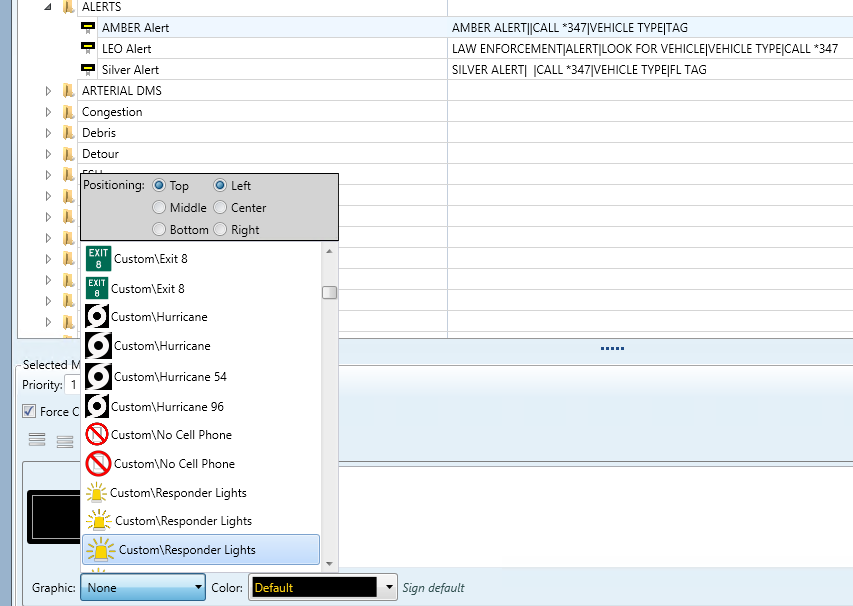 When configuring DMS Library Messages, the size isn’t shown to the user.
8/24/2023
12
SunGuide Software Users Group
Clarification
Should the system allow selecting a direct size at all?
Or
Should it allow selection of a graphic with no sizing, similar to the Add DMS Message?
Map would dynamically select size when applied to the sign.
8/24/2023
13
SunGuide Software Users Group
QUESTIONS?

COMMENTS?

SUPPORT?
SunGuide Software Users Group
8/24/2023
14
SunGuide DMS Graphics
SunGuide Software Team
SunGuide Software Users Group
15
8/24/2023
DMS Graphics
Since 2010, the installer has included a set of graphics designed to be used on DMSs that support graphics.
176 graphics in two sizes (54 pixels high and 96 pixels high)
County Roads
FTE
Interstates
State Roads
Toll Roads
US Hwy
Warnings
Districts have asked us to provide missing shields.
8/24/2023
16
SunGuide Software Users Group
New Shields
Wikipedia is giving us the best results
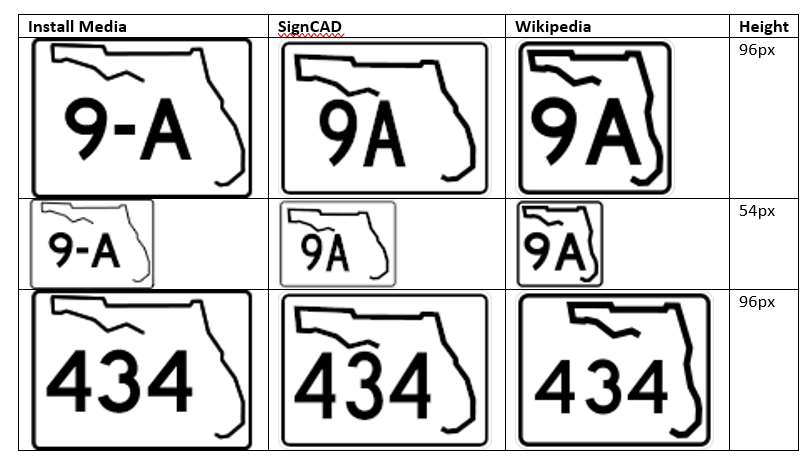 8/24/2023
17
SunGuide Software Users Group
Next Steps
Central Office will produce a new set of shields.
Existing shields will be replaced in order to ensure consistency.

We will not be creating new “Warnings” or event-type-specific graphics at this time.
8/24/2023
18
SunGuide Software Users Group
District Needs
Re-packaging per district specifications
Additional sizes
County roads
Operationally useful graphics (non-shield)
8/24/2023
19
SunGuide Software Users Group
QUESTIONS?

COMMENTS?
SunGuide Software Users Group
8/24/2023
20
ANNOUNCEMENTS?

QUESTIONS?

COMMENTS?

ADJOURN.
SunGuide Software Users Group
8/24/2023
21